POLICIA NACIONAL DEL PERU
MACREPOL AREQUIPA
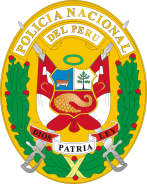 Características funcionales